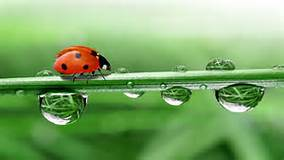 March 28, 2017
Sharpen Pencil
Collect PDN, textbook
Sit Boy – Girl – Boy - Girl
Open textbook, read to complete PDN
7th Grade Agenda
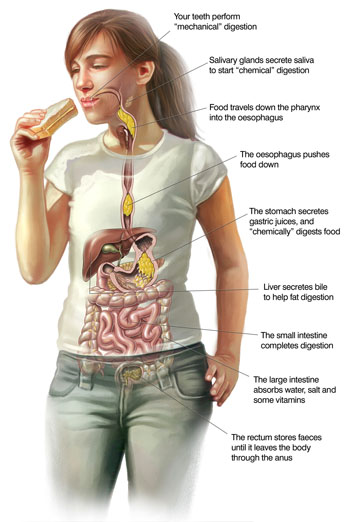 1. PDN
2. Finish Digestive System Foldable
3. DOL Quiz
7th Grade TEK
7.12(B)  identify the main functions of the systems of the human organism, including the circulatory, respiratory, skeletal, muscular, digestive, excretory, reproductive, integumentary, nervous, and endocrine systems;
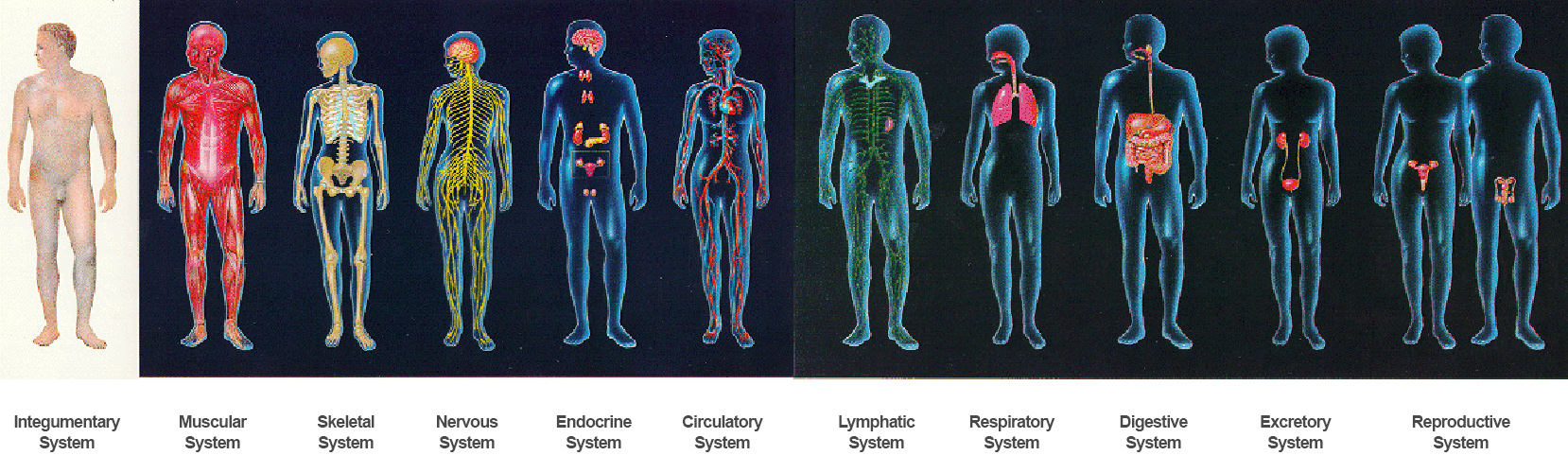 7th Grade LO
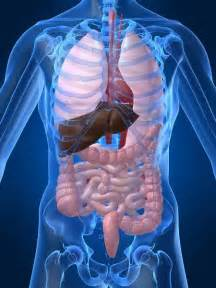 LO: We will investigate the different structures and functions of the digestive system through completion of a foldable.
TEK: 7.12B identify the main functions of the systems of the human organism, including the circulatory system, respiratory, skeletal, muscular, digestive, excretory, reproductive, integumentary, nervous and endocrine systems
7th Grade DOL
I will complete written staar type questions over the structure and function of the digestive system via a dol quiz.
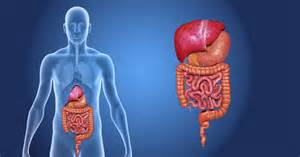 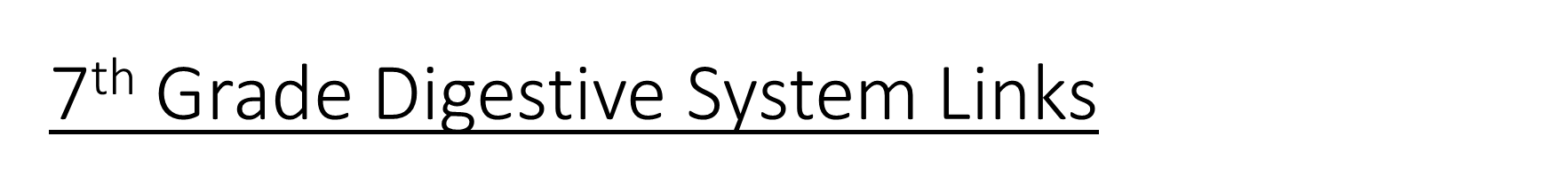 http://www.coachpease.com/resources/the_digestive_system.ppt
Digestive System Inter-Actives
http://kitses.com/animation/swfs/digestion.swf
Digestive System in Spanish
http://www.carolinacurriculum.com/premium_content/eBooks/Human+Body/Spanish/Human_Bo
http://kidshealth.org/en/kids/digestive-system.html  Kids Health
http://kidshealth.org/en/kids/dsmovie.html?ref=search  Movie
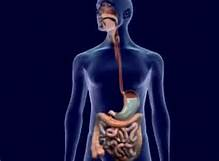 6th Grade Agenda
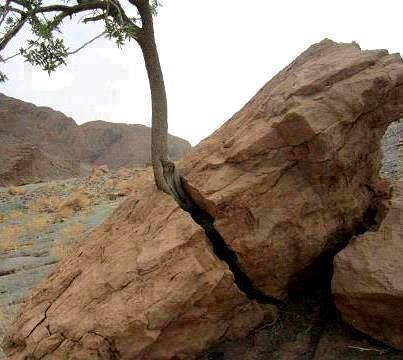 1. PDN
2. Small Group Essential Question / Card Sort
3. Weathering Foldable 
4. DOL Quiz
6th Grade TEKS
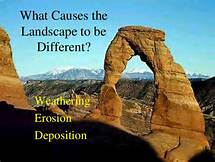 7.8(B)  analyze the effects of weathering, erosion, and deposition on the environment in ecoregions of Texas;
6th Grade LO
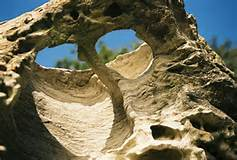 LO: We will compare / contrast the different types of weathering through completion of a card sort and a foldable.
7.8(B)  analyze the effects of weathering, erosion, and deposition on the environment in ecoregions of Texas;
6th Grade DOL
DOL:  I will complete written assessment questions over weathering via DOL quiz.
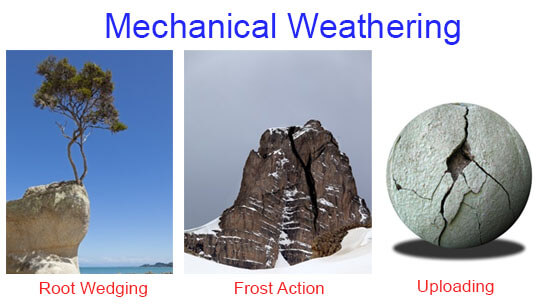